2. 지리적 · 역사적 근거 

2-3. 조선시대의 독도
2. 지리적 근거  2-3. 조선시대의 독도
세종실록 지리지 (1454)
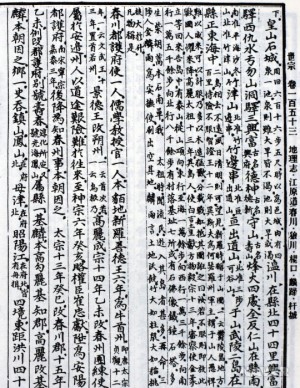 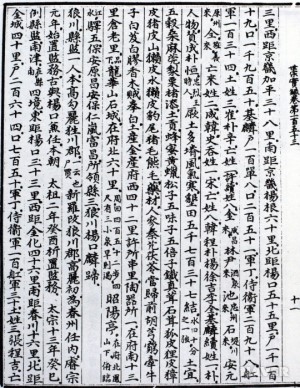 울릉도 근처의 섬 : 관음도(깍새섬), 죽도(대섬) -> 흐린 날에도 볼 수 있다.

흐린 날에 보이지 않는 섬은 독도가 유일
2. 지리적 근거  2-3. 조선시대의 독도
신증동국여지승람 (1531)
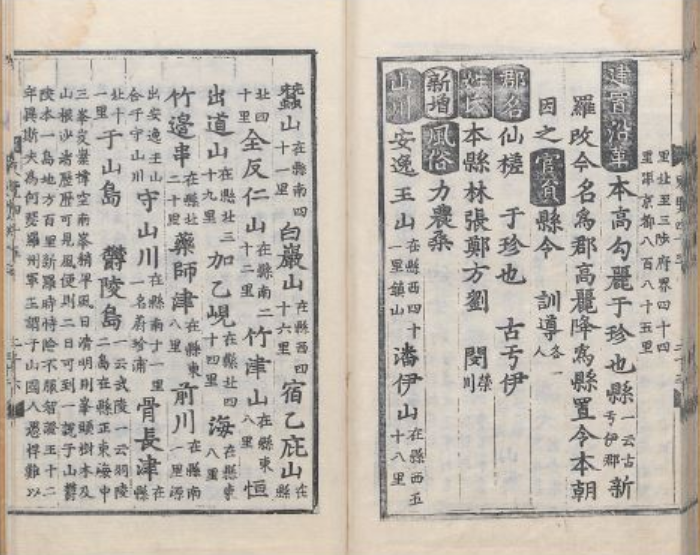 울릉도와 독도의 기록과 관련한 부분의 제목이 ‘우산도·울릉도’

“무릉이라고도 하고, 우릉이라고도 한다. 두 섬이 정동쪽 바다에 있다.”
2. 지리적 근거  2-3. 조선시대의 독도
강계고 (1756)
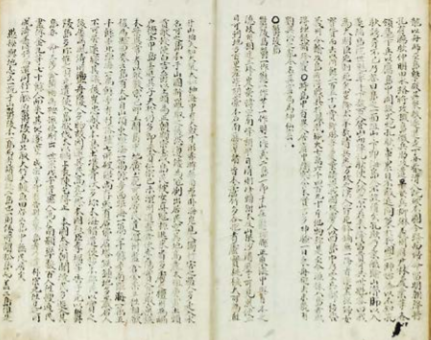 “여지지에 ‘일설에 우산과 울릉은 본래 한 섬이라고 하나 여러 도지를 상고하면 두 섬이다. 하나는 왜가 말하는 송도이다.’라고 했으니 두 섬은 모두 우산국이다.”
2. 지리적 근거  2-3. 조선시대의 독도
동국문헌비고 (1770)
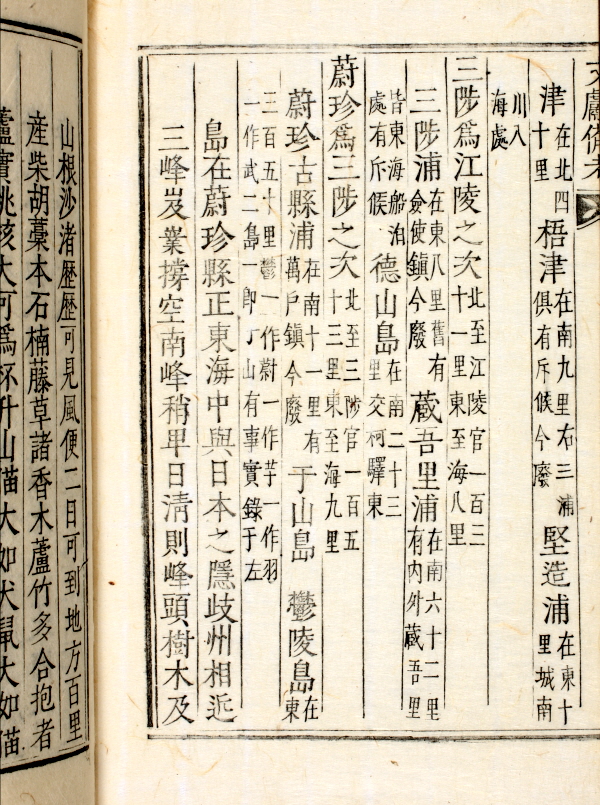 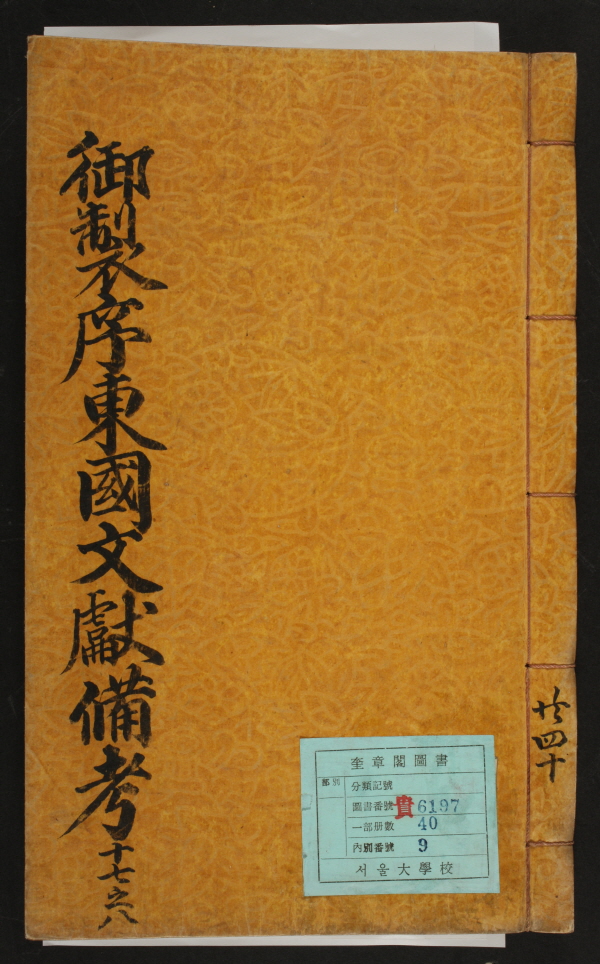 “여지지에 말하기를 ‘울릉과 우산은 우산국 땅인데, 우산은 왜가 말하는 송도이다.’”
2. 지리적 근거  2-3. 조선시대의 독도
만기요람 (1808)
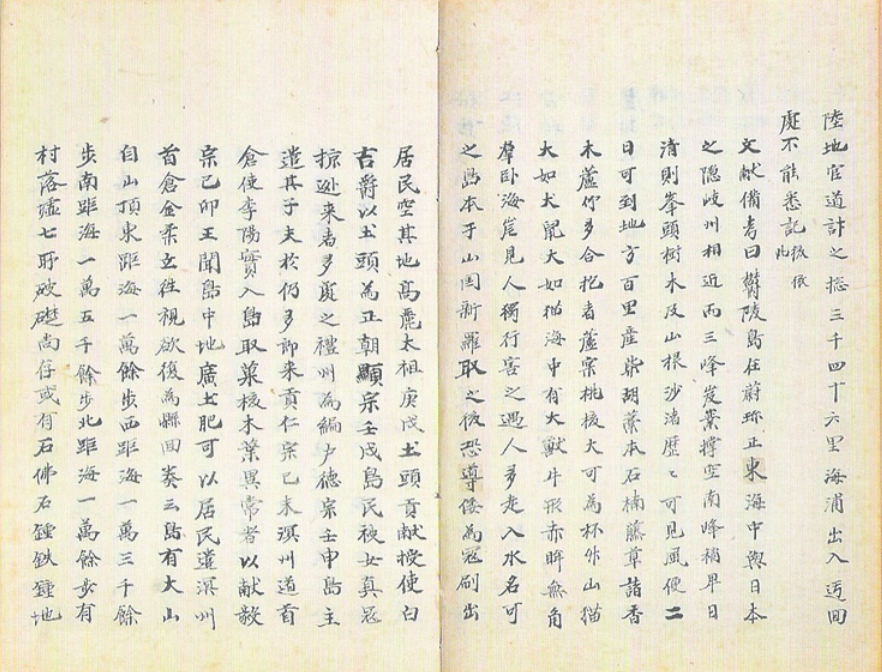 조선 후기 경제사와 군사제도 등을 연구하는데 중요한 사료

“여지지에 이르기를 울릉 · 우산은 다 우산국 땅이며, 이 우산도는 왜인들이 말하는 송도이다.”
2. 지리적 근거  2-3. 조선시대의 독도
일성록 (1793.10.01)               해동역사속 (1823)                      증보문헌비고 (1908)
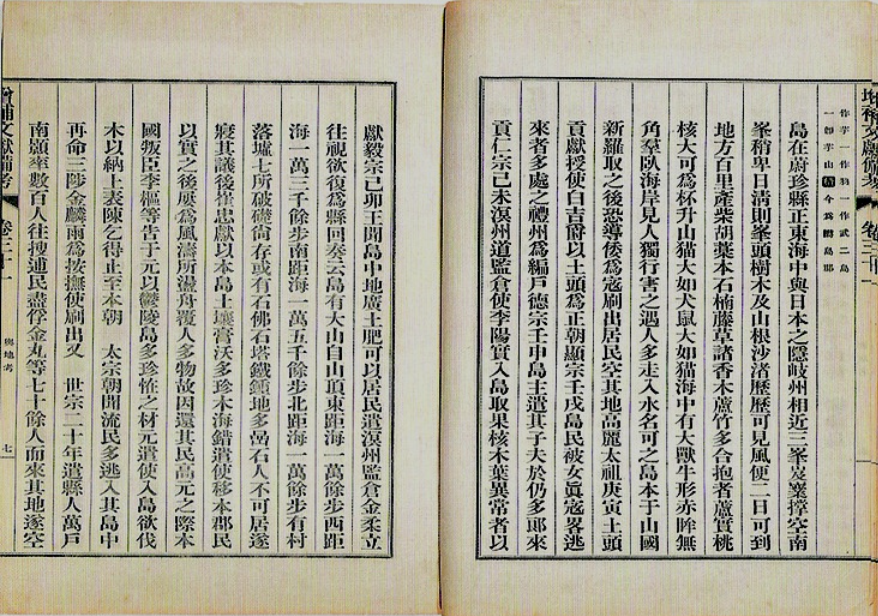 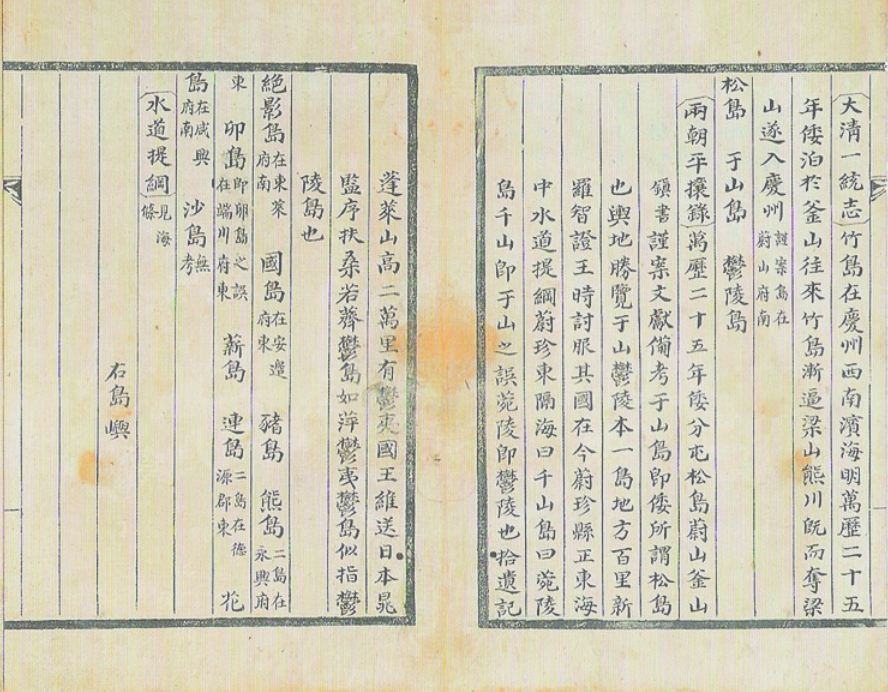 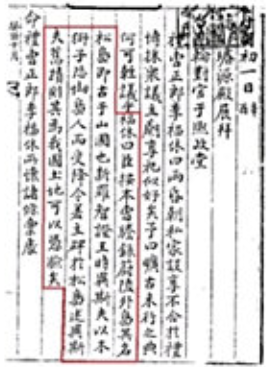 2. 지리적 · 역사적 근거 

2-4. 옛일본이 본 독도
2. 지리적 근거  2-4. 옛일본이 본 독도
은주시청합기 (1667)
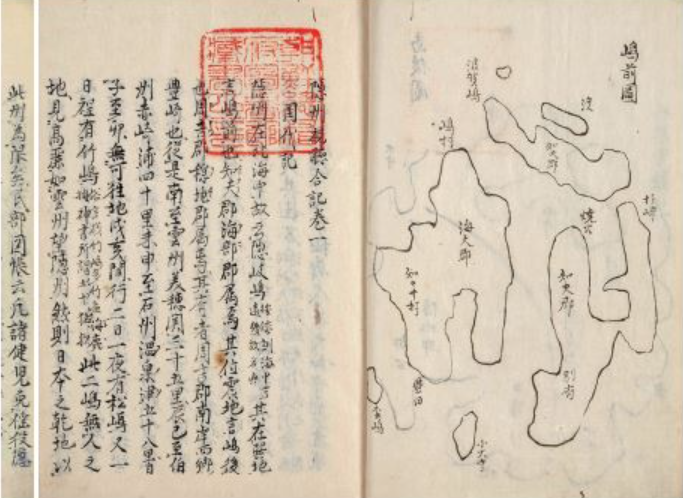 지방관리인 사야토 도요노부가 오키섬을 관찰하고 들은 내용을 기록한 보고서

“일본의 서북쪽 경계를 오키섬으로 한다.”
2. 지리적 근거  2-4. 옛일본이 본 독도
돗토리번의 답변서 (1696)
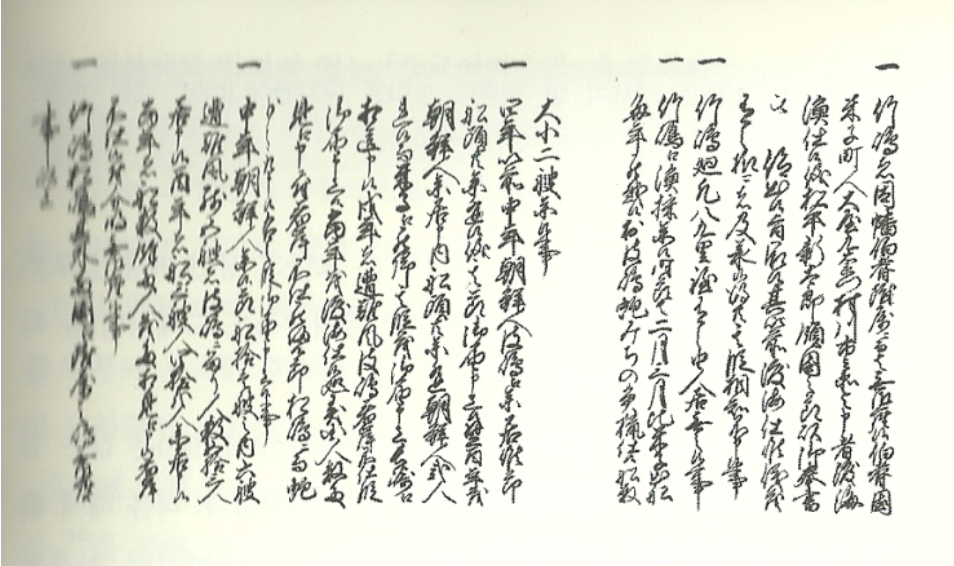 에도막부가 돗토리번에 울릉도와 독도가 돗토리번에 속하는지 문의

-> “죽도는 이나바와 호키에 속하는 섬이 아닙니다.”
2. 지리적 근거  2-4. 옛일본이 본 독도
죽도 도해 금지령 (1696)
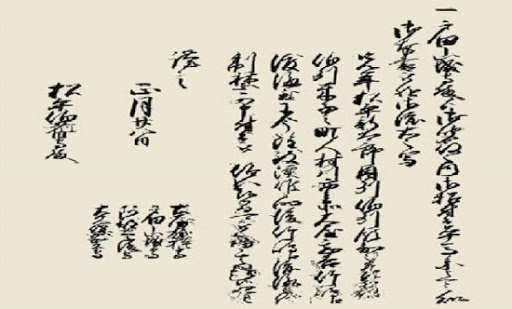 “이전에 마쓰다이라 신타로가 인슈와 하쿠슈를 다스리던 때 하쿠쇼 요나고의 상인 무라카와 이치베, 오야 진키치가 죽도(울릉도)에 도해하여 지금까지 어업을 해왔으나 향후에는 죽도 도해를 금지하니 이를 명심하라.”
이후에 1699년 조선과 일본 간의 외교문서를 통해 울릉도가 조선령임을 공식적으로 확인
2. 지리적 근거  2-4. 옛일본이 본 독도
원록구병자년 조선주착안 일권지각서 (1696)
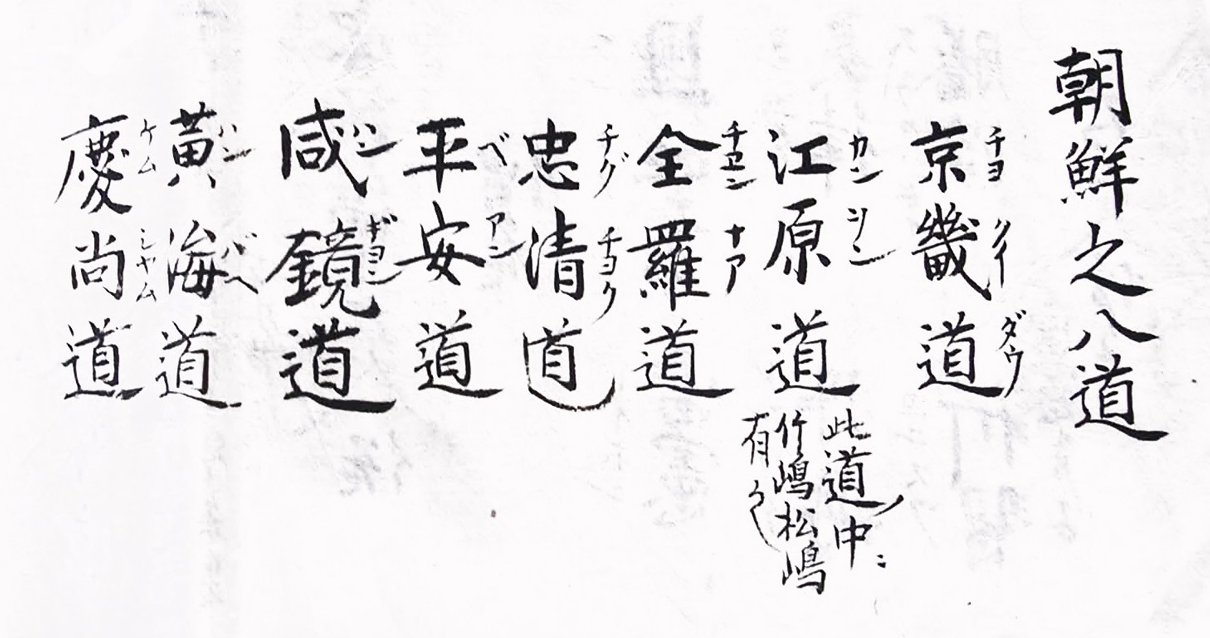 안용복

-> “울릉도와 독도는 강원도에 속한 섬이다.”는 진술 내용이 있다
2. 지리적 근거  2-4. 옛일본이 본 독도
조선국 교제시말 내탐서 (1870)
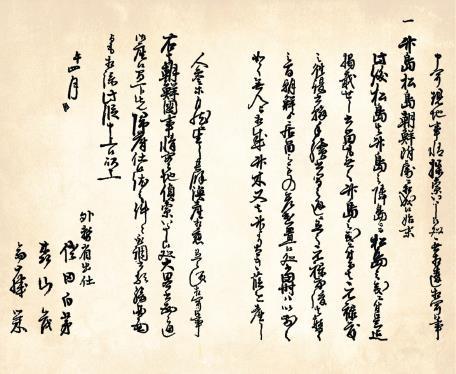 울릉도와 독도가 조선의 영토임을 염탐한 내용

“송도(독도)는 죽도(울릉도) 옆에 있는 섬입니다. 송도에 관하여는…”
2. 지리적 근거  2-4. 옛일본이 본 독도
태정관 지령 (1877)
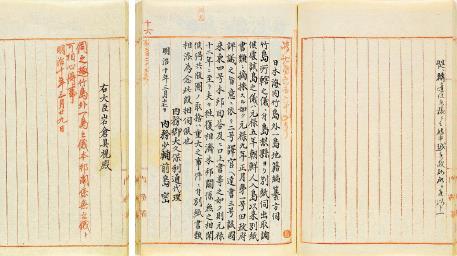 지적 편찬 과정에서 일본 내무성이 태정관에 질의문을 제출
‘죽도 외 일도의 지적 편찬에 관한 질의’
태정관의 지시
->“일본과 울릉도, 독도는 관계가 없다는 것을 명심할 것.”

근거 : 도쿠가와 막부와 조선 정부간 교섭 결과
2. 지리적 · 역사적 근거 

2-5. 한국의 고지도와 일본의 고지도
2. 지리적 근거  2-5. 한국의 고지도와 일본의 고지도 (한국)
아국총도 (18세기 후반)                                 해좌전도 (19세기 중반)
팔도총도 (1531)                                           동국대지도 (18세기)
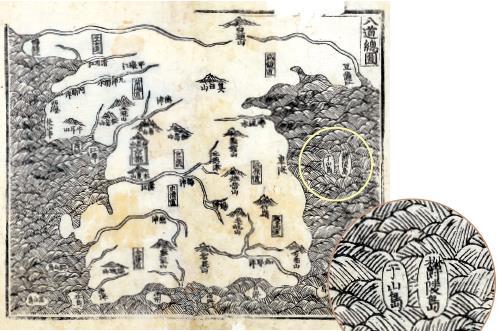 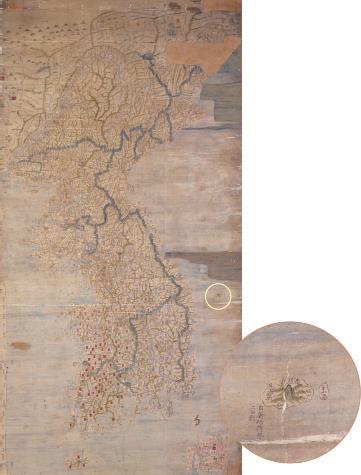 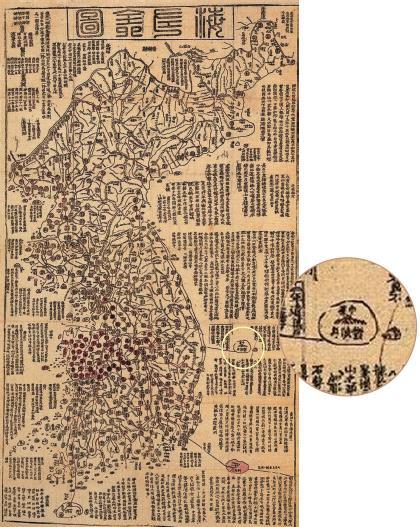 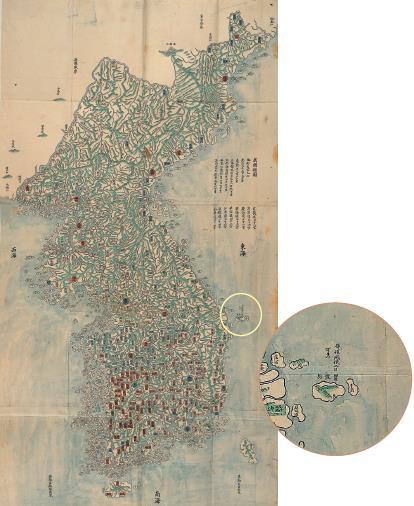 2. 지리적 근거  2-5. 한국의 고지도와 일본의 고지도 (일본)
개정 일본여지노정전도 (1779)                       삼국접양지도 (1785)
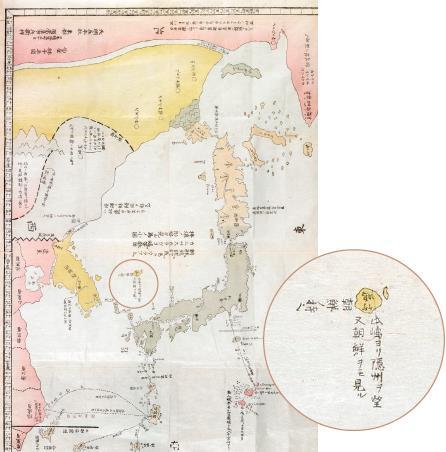 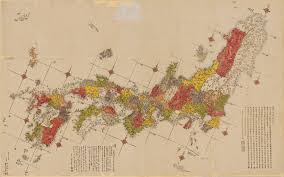 2. 지리적 · 역사적 근거 

2-6. 제3국의 지도
2. 지리적 근거  2-6. 제3국의 지도
조선왕국전도 (1737)                                     조선동해안도 (1857)
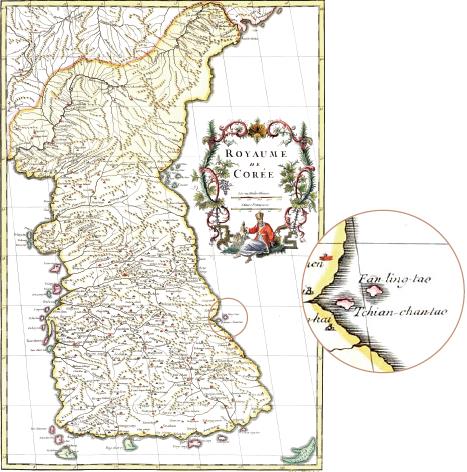 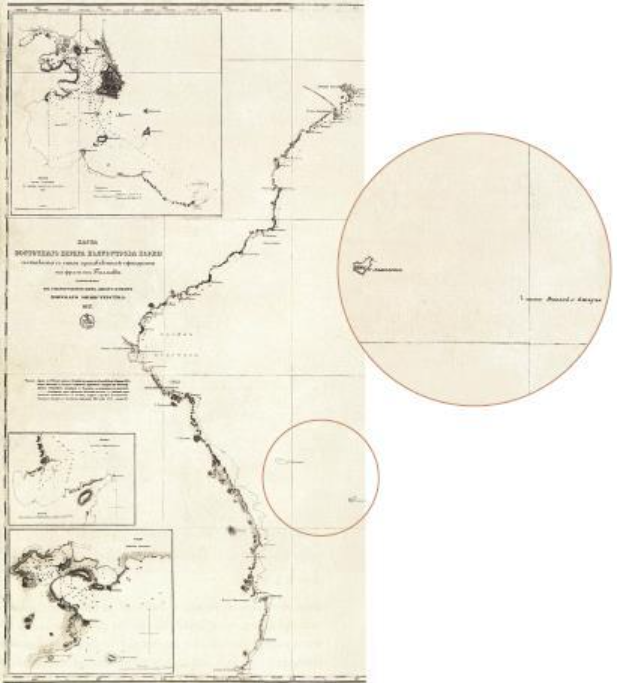 3. 국제법적 지위

3-1. 카이로 선언
3-2. 포츠담 선언
3-3. 연합국 최고사령관 각서
3-4. 샌프란시스코 강화 조약
3. 국제법적 지위  

3-1. 카이로 선언
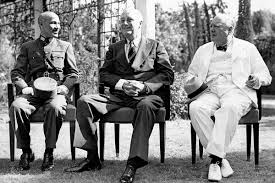 “일본이 1914년 제1차 세계대전 개시 이후에 탈취 또는 점령한 태평양의 도서 일체를 박탈한다.…또 일본은 폭력과 탐욕으로 장악한 모든 다른 영토에서 쫓겨난다.”
1943년 11월 27일 서명, 12월 1일 발표

루스벨트 미국 대통령, 처칠 영국 총리, 장제스 중화민국 총통이 합의
3. 국제법적 지위  

3-2. 포츠담 선언
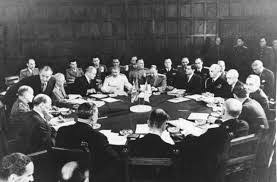 1945년 7월 26일

“카이로 선언의 조항은 이행되어야 하며, 또한 일본의 주권은 혼슈, 훗카이도, 규슈 및 시코쿠 그리고 연합국이 결정하는 작은 섬들에 국한될 것이다.”
3. 국제법적 지위  

3-3. 연합국 최고사령관 각서
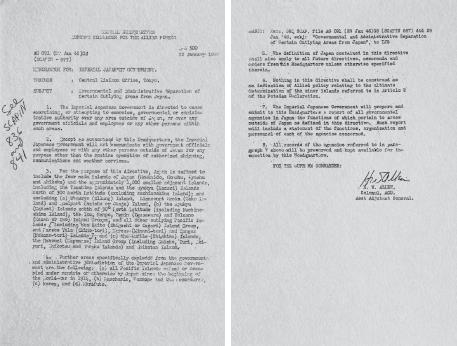 울릉도와 독도, 제주도는 포함되지 않았다

-> 이들은 한국 영토에 포함되어 있는 것
1946년 1월 29일

각서의 3항을 보면 일본의 영토가 홋카이도, 혼슈, 규슈 및 시코쿠와 북위 30도 이상의 약 1000여개의 인접하는 여러 소도로 구성된다고 규정
3. 국제법적 지위  

3-4. 샌프란시스코 강화 조약
이에 대한 한국의 해석

-> 모든 도서를 열거한 것이 아니며, 이것은 한국의 도서가 제주도, 거문도, 울릉도뿐만이 아니라는 사실에 비추어봤을 때 독도가 한국 영토임은 명백한 사실이다.
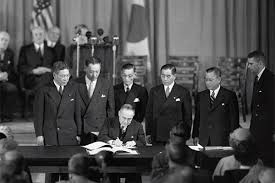 1951년 9월 8일

“일본은 한국의 독립을 승인하고, 제주도, 거문도 및 울릉도를 포함한 한국에 대한 모든 권리, 권원, 그리고 청구권을 포기한다.”
DOKDO IS KOREAN TERRITORY
독도는 한국의 영토입니다
THANK YOU
감사합니다
END